Marketing | Collect and share product feedback
Copilot for Sales (includes Copilot for Microsoft 365 and Copilot Studio plug-ins)
Extend
Brand value
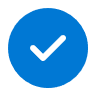 Value benefit
KPIs impacted
Cost savings
Employee experience
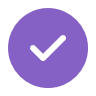 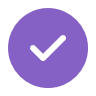 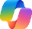 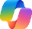 Copilot2 
+Copilot Studio
Copilot2
1. Gather customer feedback
2. Continue the conversation
3. Identify themes
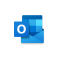 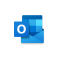 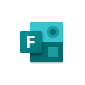 Copilot in Forms
Copilot in Outlook
+Copilot for Sales
Copilot in Outlook
Use Microsoft Copilot to summarize customer interviews, email interactions, and documents about product feedback, enriched with data from your Customer Data Platform with Copilot Studio.
Use Copilot in Outlook to send a timely and thorough follow up email, capturing your earlier interview notes.
Use Copilot to identify feedback themes from across meeting summaries and notes. Create a follow up survey with Copilot in Microsoft Forms.
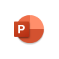 Copilot in PowerPoint
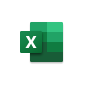 Benefit: Be present during your customer interview by relying on Copilot to summarize feedback points and takeaways.
Benefit: Thank customers by asking Copilot in Outlook to draft a response and drop in bullets from the Copilot meeting summary.
Benefit: Simply describe to Copilot the form you’d like to build, and a well-designed draft will be generated, making it easier than ever before to gather feedback.
Copilot in Excel
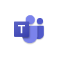 Copilot in Teams
6. Thank your stakeholders
5. Share results
4. Analyze data
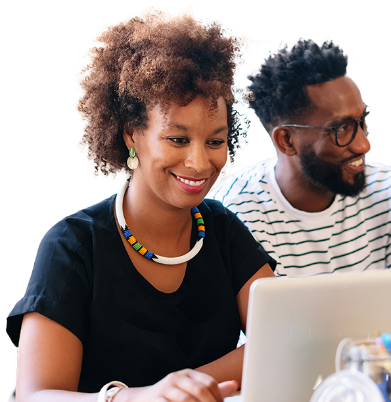 Starting a new email, prompt Copilot in Outlook to draft a message to all key stakeholders with the results and path forward.
Use Copilot in PowerPoint to create a slide deck to share with the leadership and engineering teams. Use Copilot in Teams to capture action items and feedback.
Use Copilot in Excel to sort and analyze data gathered from the surveys and website metrics.
Benefit: Save time preparing emails with Copilot as your drafting partner.
Benefit: Creating a presentation makes it easier to convey a clear message especially when it's critical feedback on your product.
Benefit: Identify insights with Copilot in Excel.
1Access Copilot at copilot.microsoft.com or the Microsoft Copilot mobile app and set toggle to “Web”.
2Access Copilot at copilot.microsoft.com, the Microsoft Copilot mobile app, or the Copilot app in Teams, and set toggle to “Work”.
The content in this example scenario is for demonstration purposes only. You should evaluate how Copilot aligns with your organization’s business processes, regulatory requirements, and responsible AI principles.